CURSO DE AGRONOMIAProf. Sergio Duarte
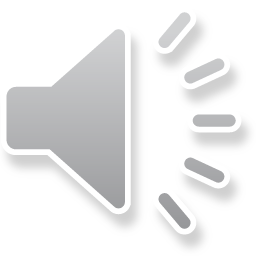 PERDA DE CARGA PRINCIPAL(Aula 8.1)
1)Recordação

→ Perda de carga principal ou distribuída = hf

→ Perda de carga localizada = hf Loc
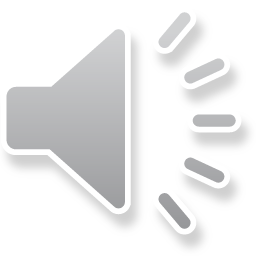 Representação Gráfica das Perdas
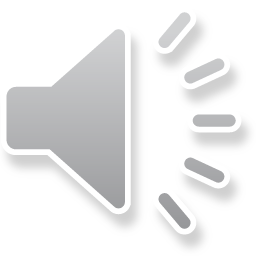 2-Fatores que influenciam hf
1-Comprimento do tubo (diretamente) →L
2-Diâmetro(potencialmente inverso) →D
3-Velocidade (potencialmente direto) →V
4-Rugosidade do tubo (só para movimento turbulento) →K
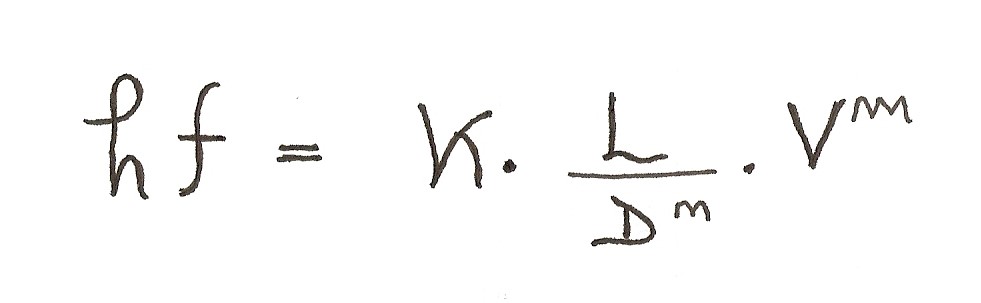 Expressão teórica 
da perda de carga principal
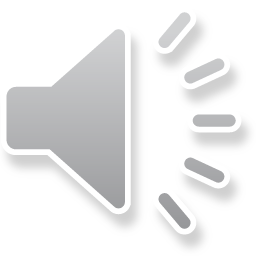 No dia a dia, usamos:
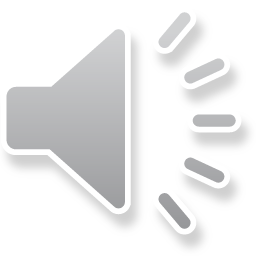 As fórmulas empíricas servem para:
1- Determinado grupo de materiais de cano
2- Determinado líquido (geralmente água)
3- Determinada temperatura do líquido (geralmente ambiente)
4- Determinada faixa de diâmetros
5- Geralmente só para regime turbulento
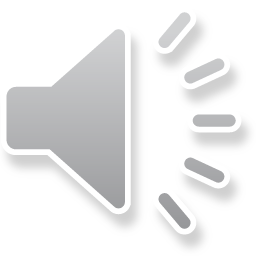 A Fórmula Universal serve para:
1- Qualquer material de canalização
2- Qualquer líquido
3- Qualquer temperatura de líquido
4- Qualquer diâmetro
5- Dutos não circulares
6- Movimentos laminar e turbulento
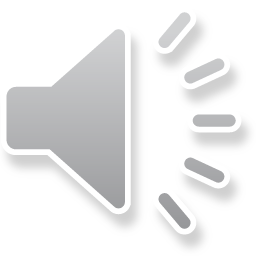 Por que não usar só a Universal ?
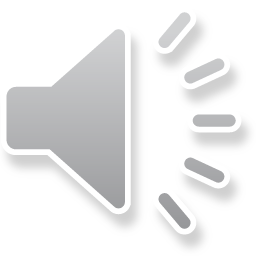 3-Fórmula de Flamant
Prof. e Eng. Francês desaparecido na I Guerra
Fórmula apenas para água fria
Diâmetro ≤ 50 mm
Coef. Rugosidade = “b”
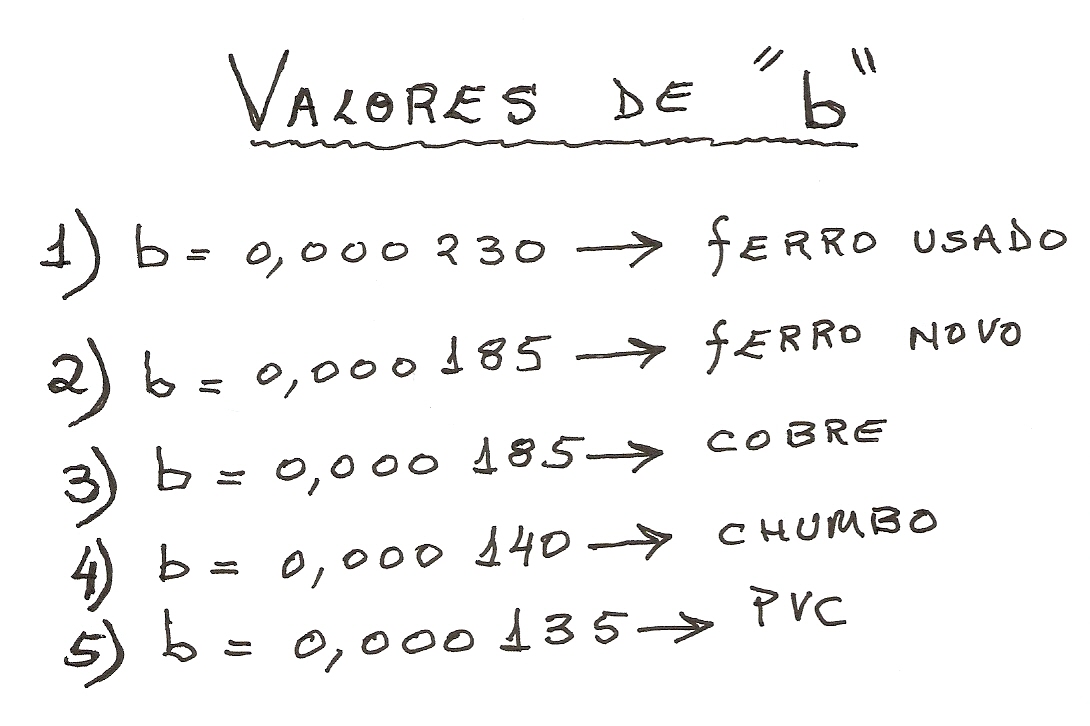 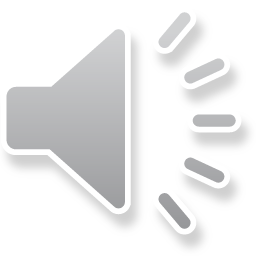 Apresentação da fórmula de FLAMANT
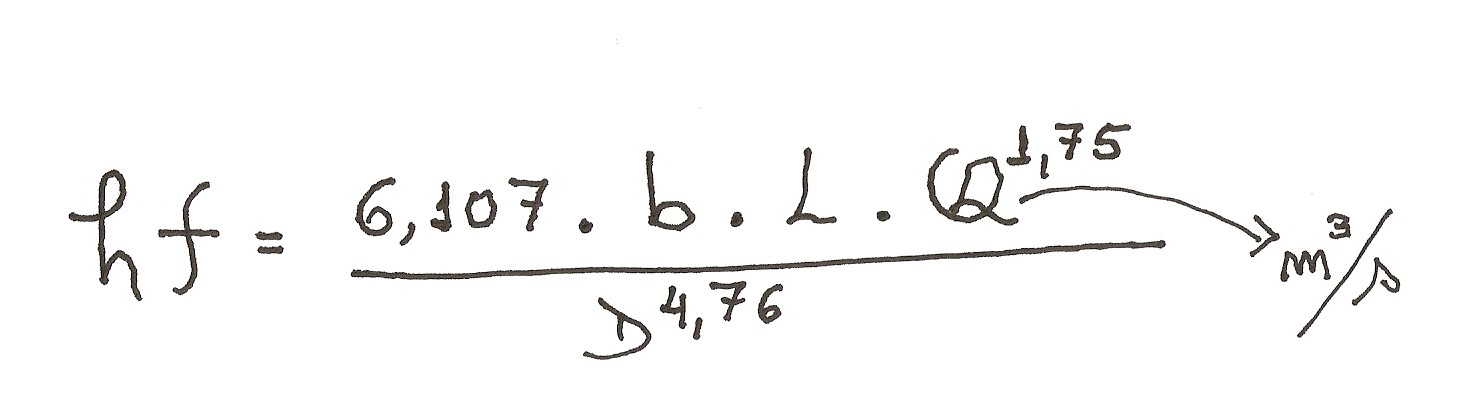 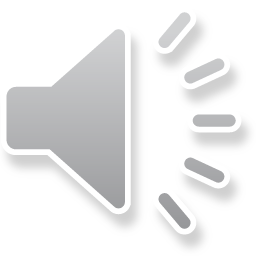 EXERCÍCIO 1
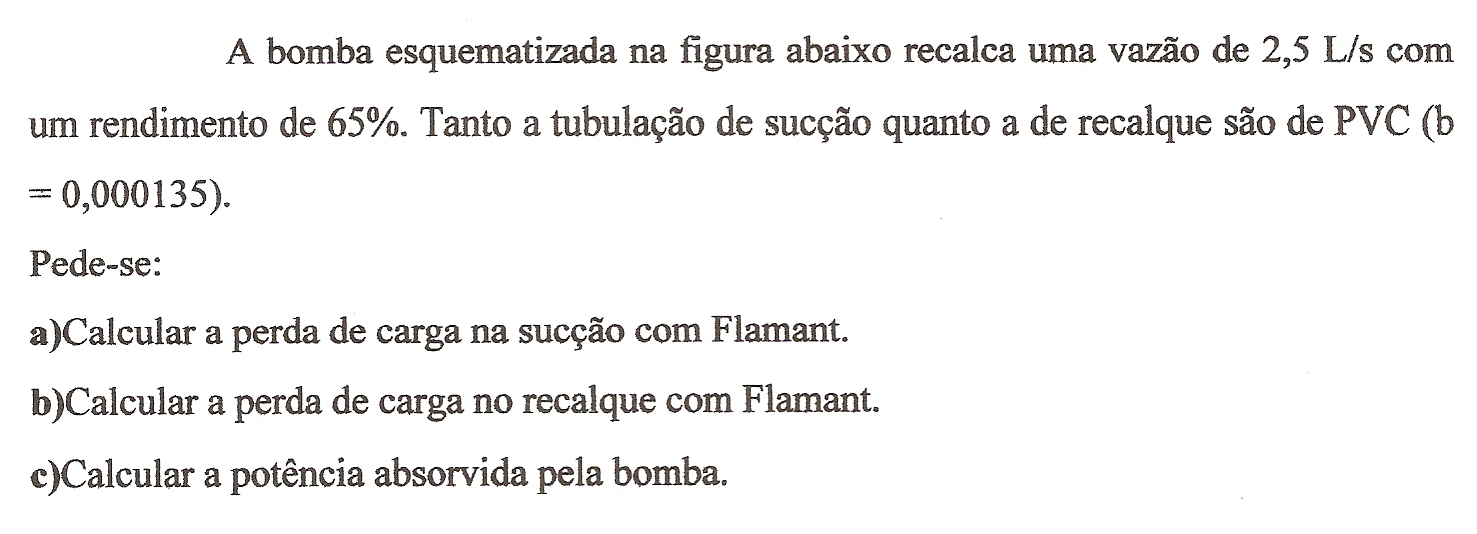 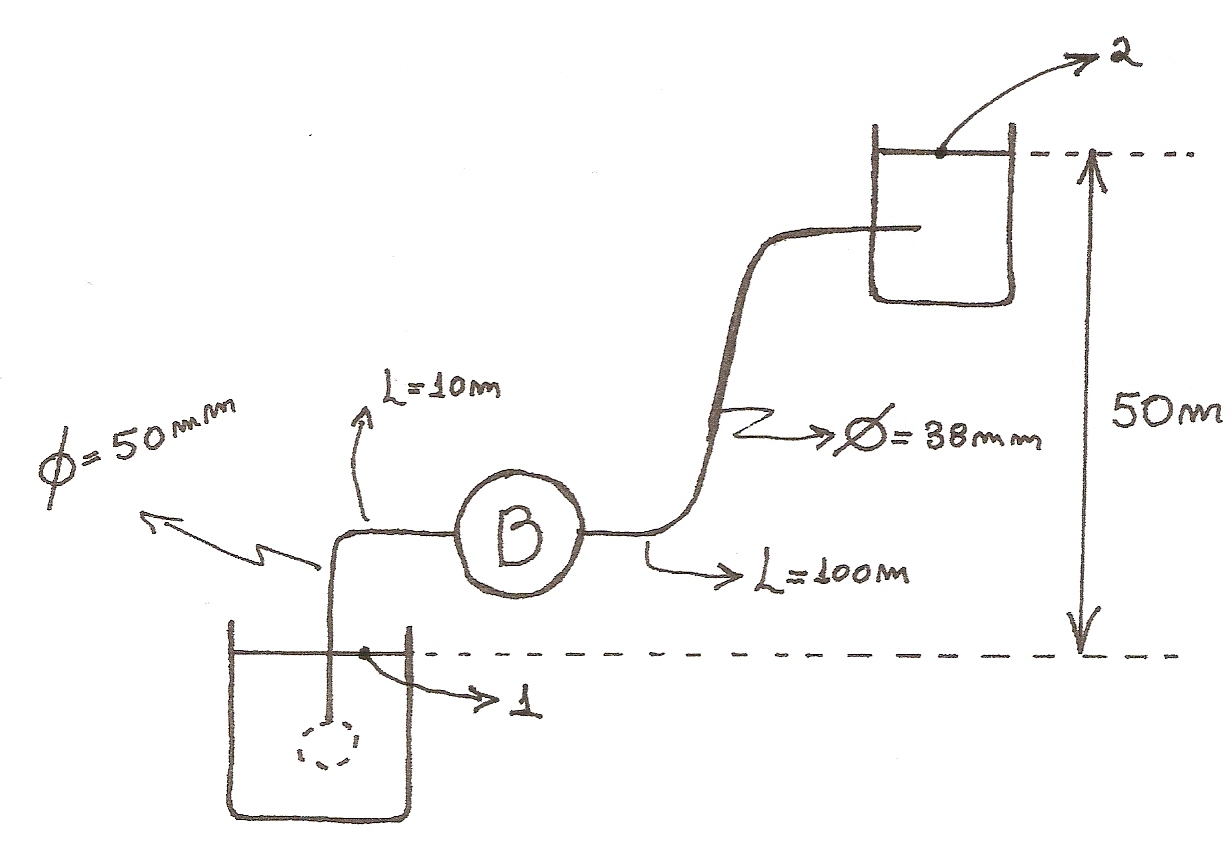 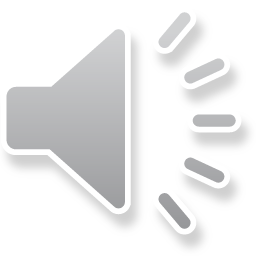 Solução (perda na sucção)
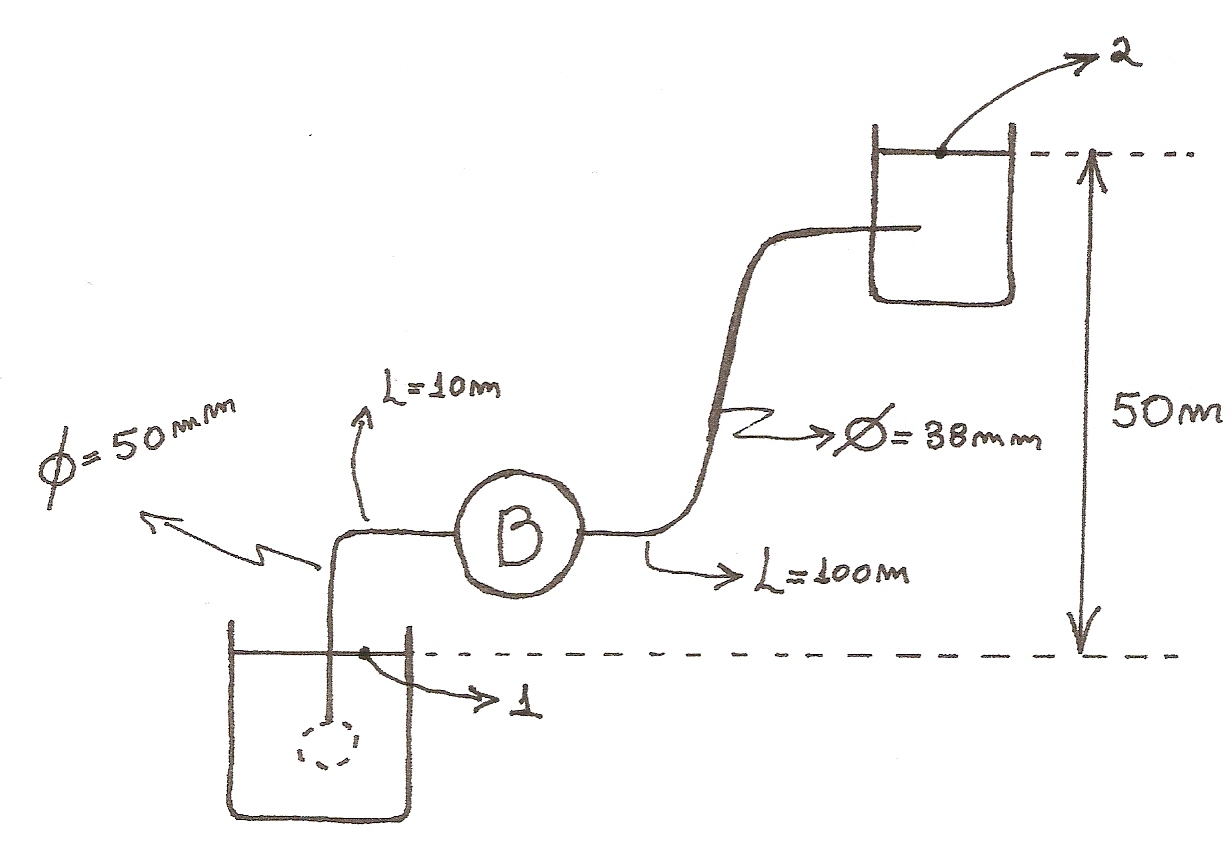 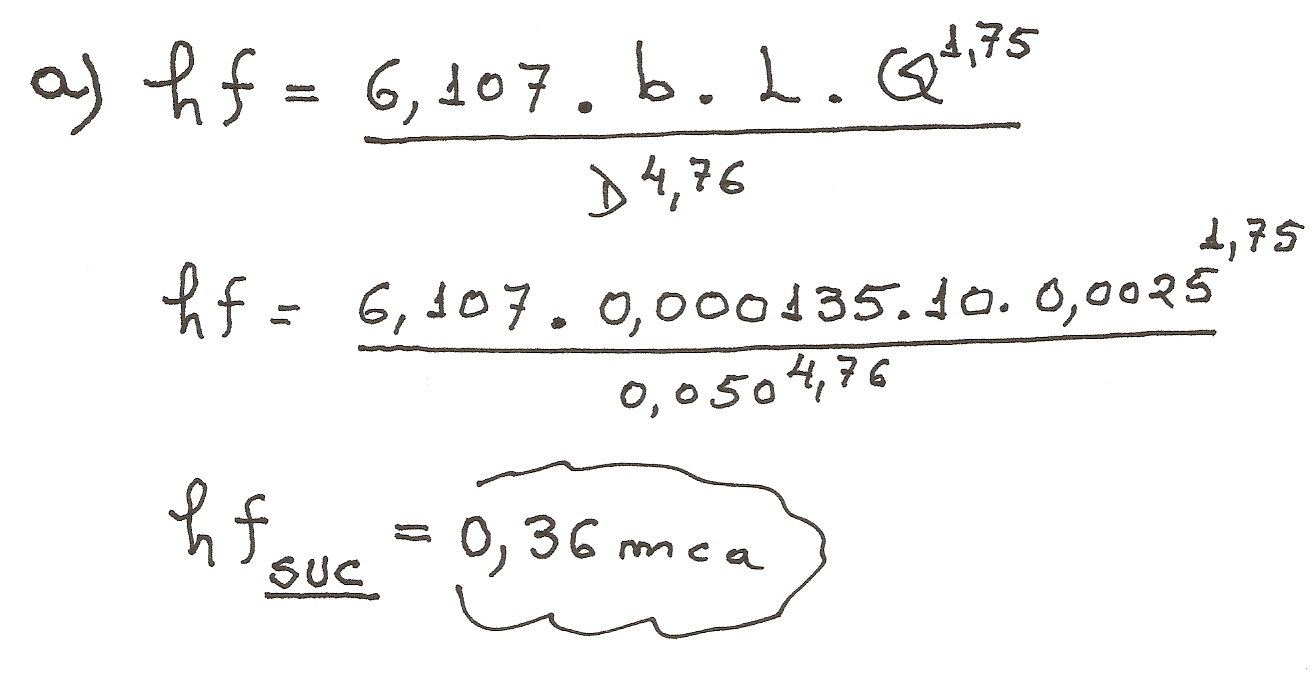 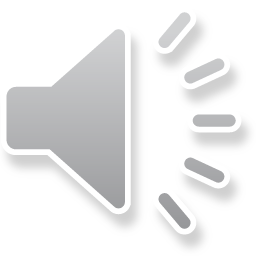 Perda no recalque
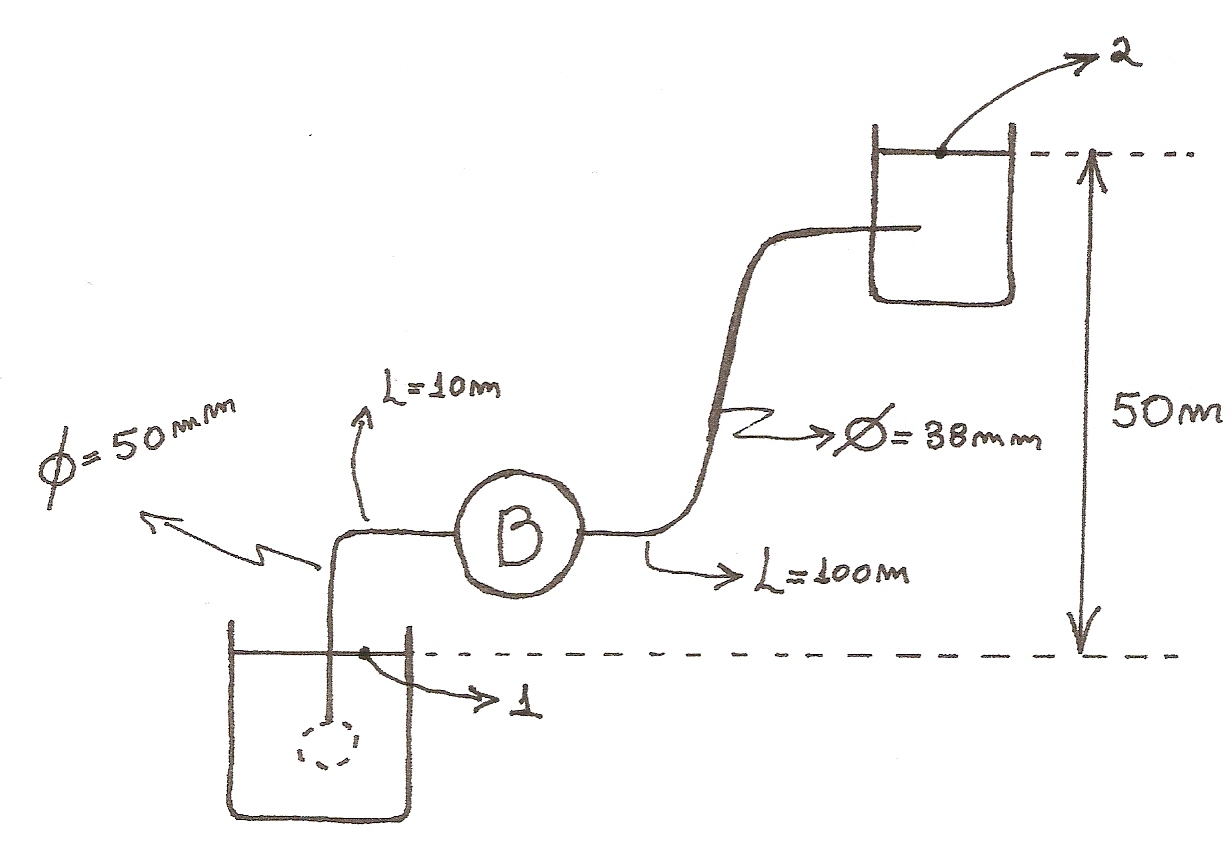 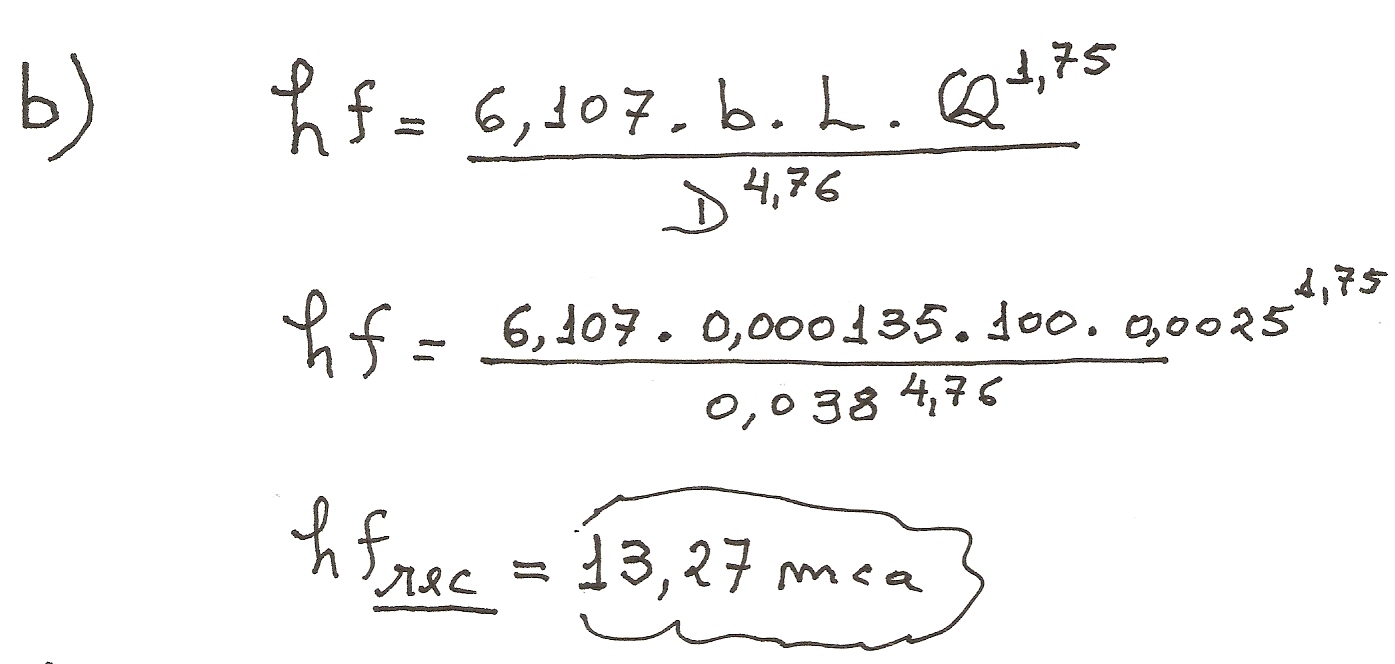 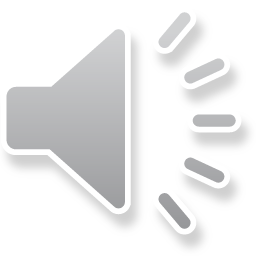 Cálculo da potência da bomba
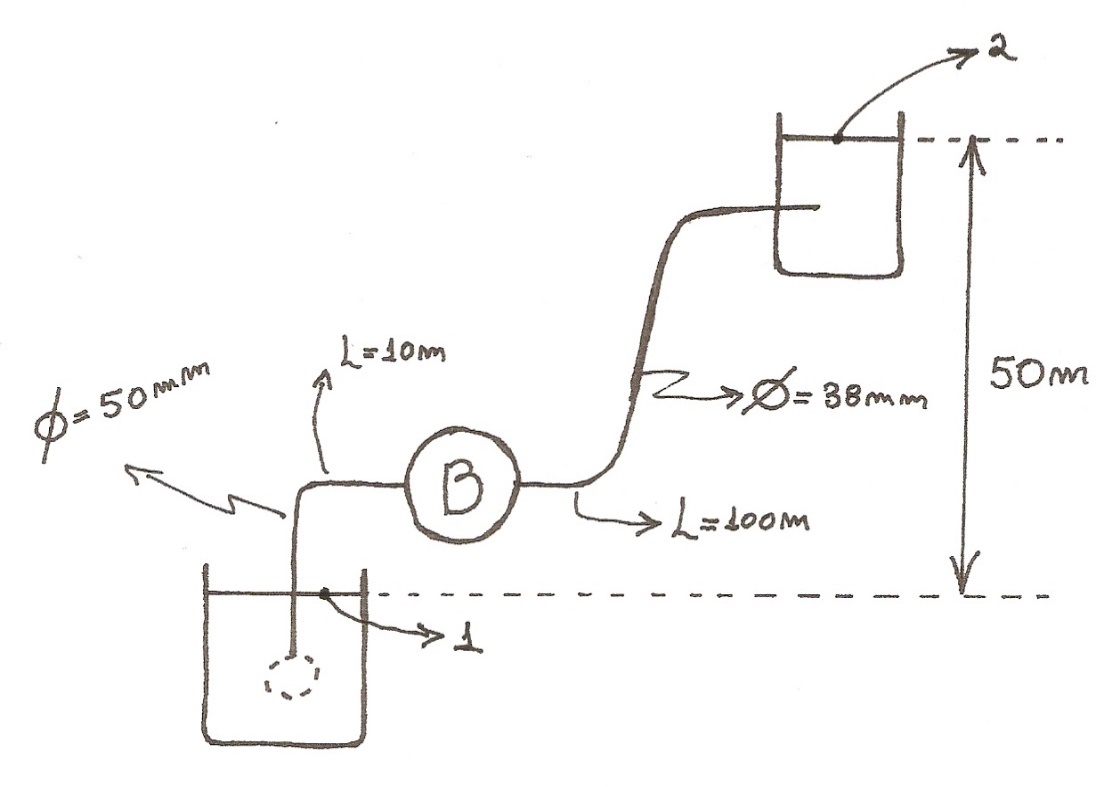 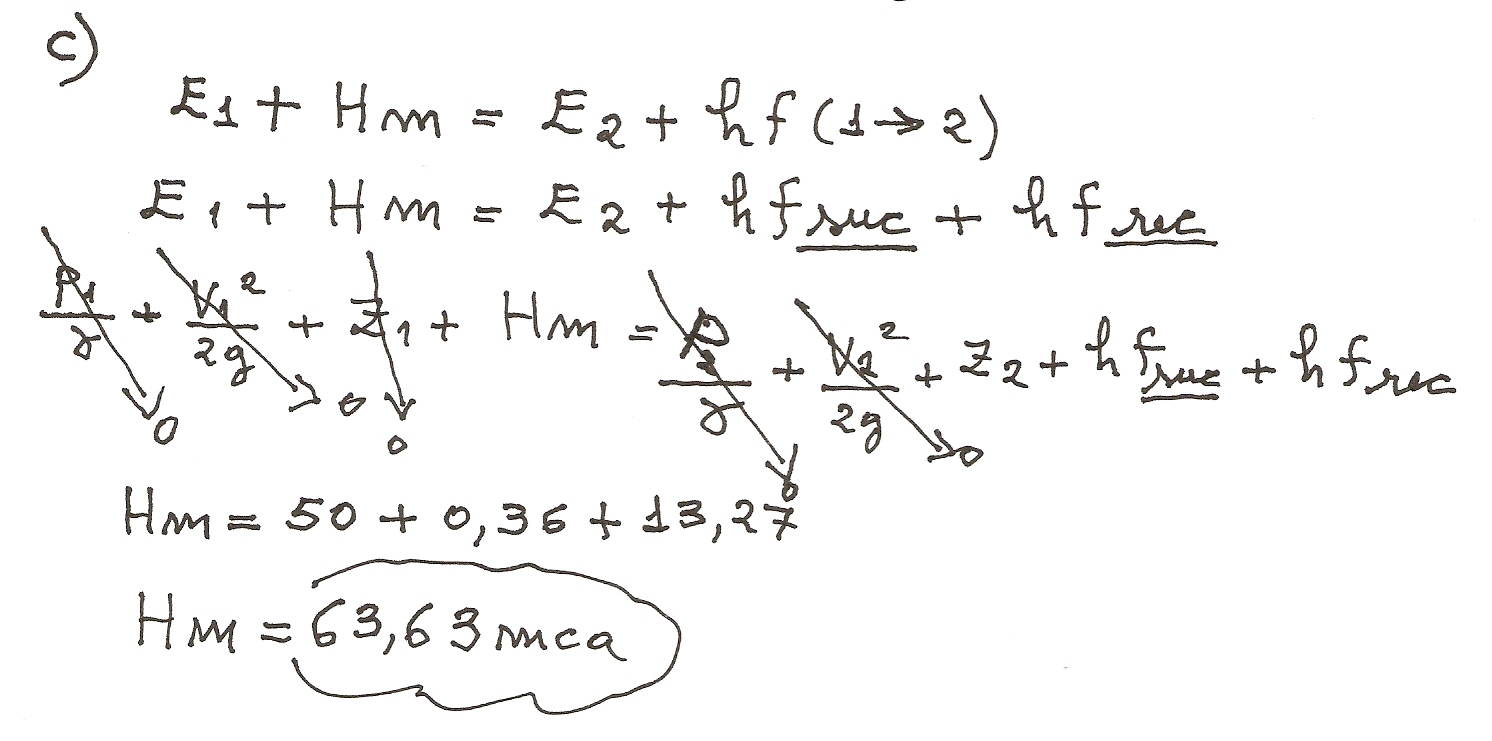 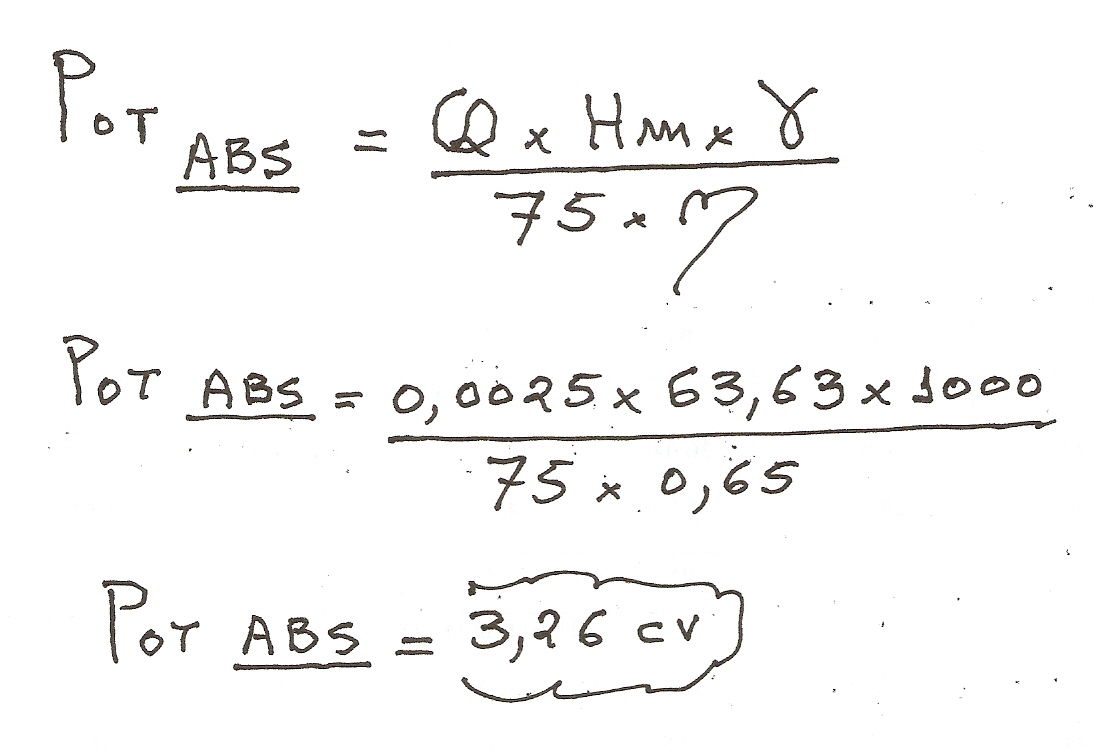 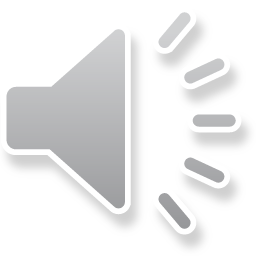 EXERCÍCIO 2
Em um encanamento com 200 m de comprimento e 50 mm  de diâmetro feito de PVC, escoa água com uma perda de carga de 8,0 mca. Estime a vazão em trânsito.
L = 200 m
D = 0,050 m
b = 0,000135
hf = 8,0 m
Q = ?
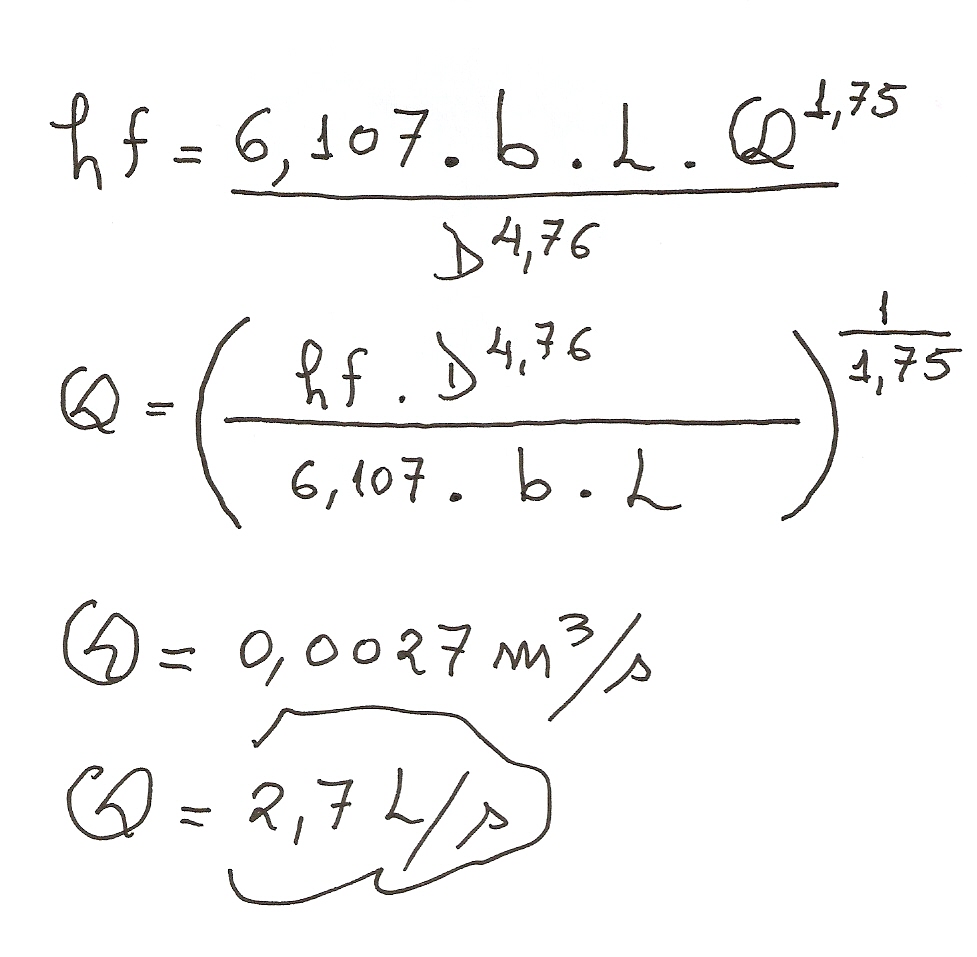 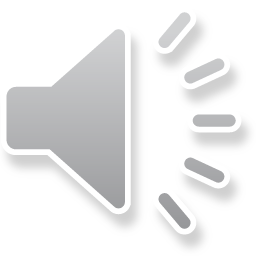 4-Fórmula de Hazen & Williams
Engenheiro & Prof. de Hidráulica americanos
Trabalharam no início do sec XX
Para diâmetros de 50 mm a 3 m
Para água fria
Coef Rugosidade = “C”
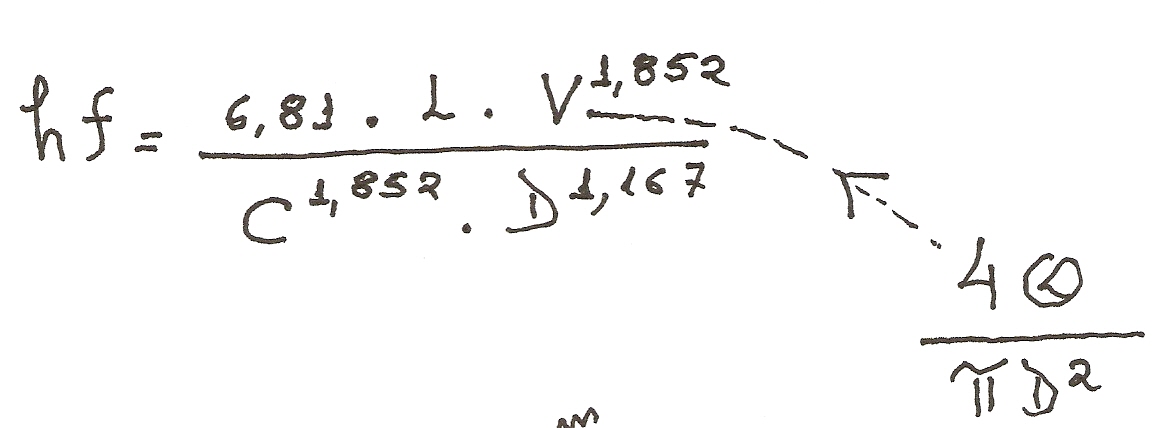 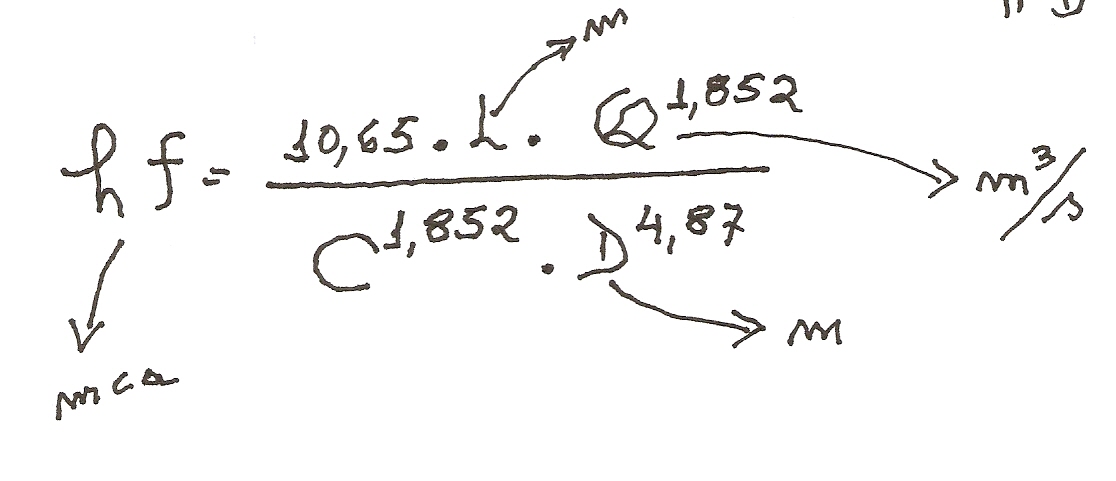 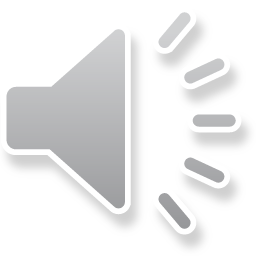 Alguns valores usuais de “C”
C = 150 (polietileno)

C = 140 (PVC)

C = 130 (aço zincado novo)

C = 120 (alumínio com engate rápido)

C ≤ 100 (ferro tuberculizado)
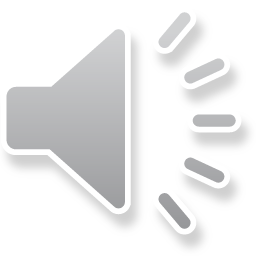 EXERCÍCIO 3
Num conduto de aço zincado ( C = 130 ) de D = 200 mm a pressão em A = 2,4 kgf/cm2 e em B = 1,8 kgf/cm2. Sabendo-se que L = 1000 m e que B
está 1,4 m acima de A, estime Q.
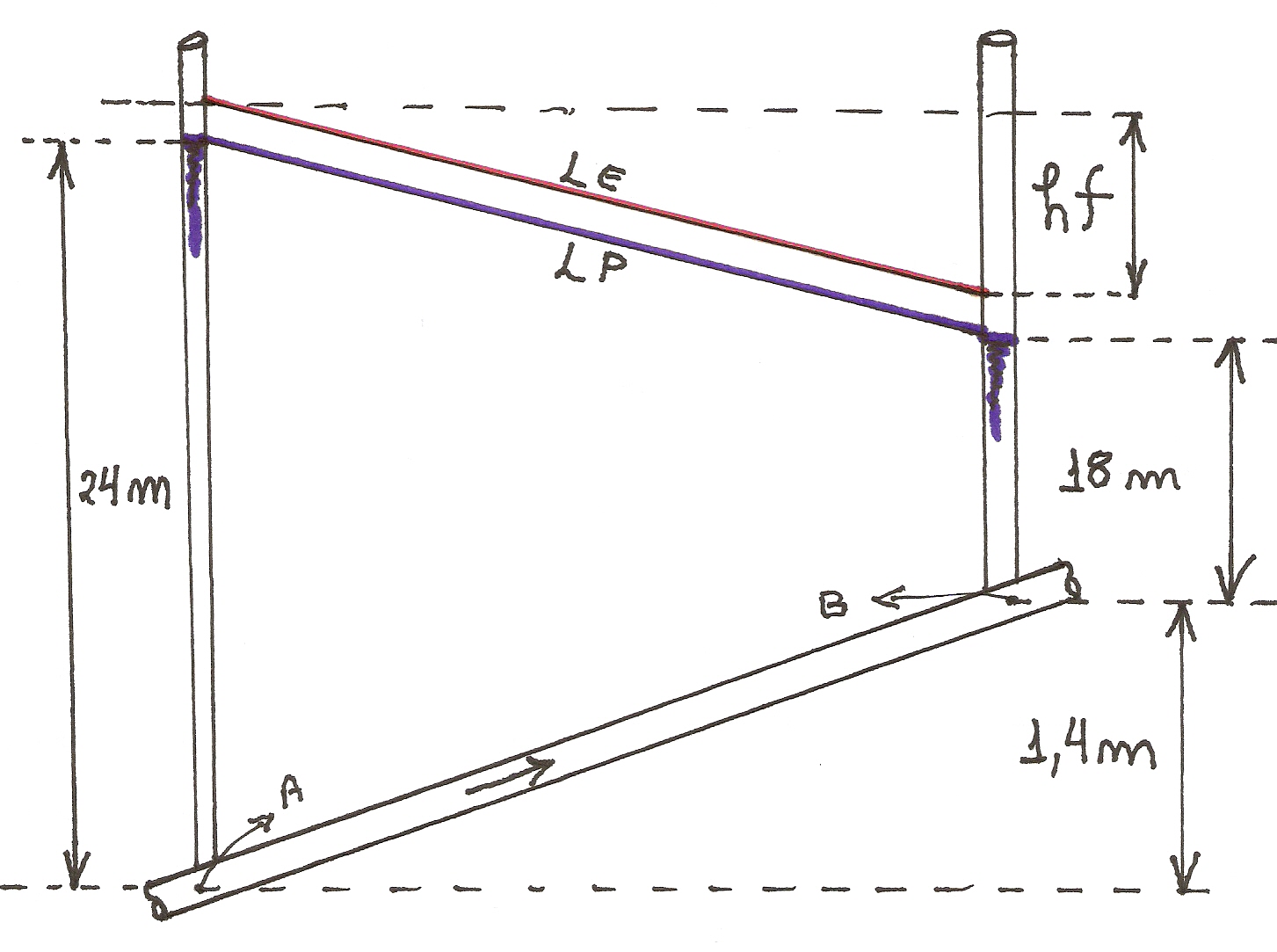 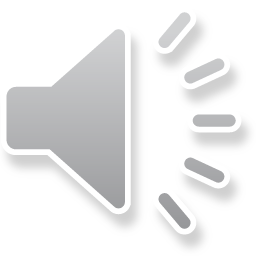 Solução
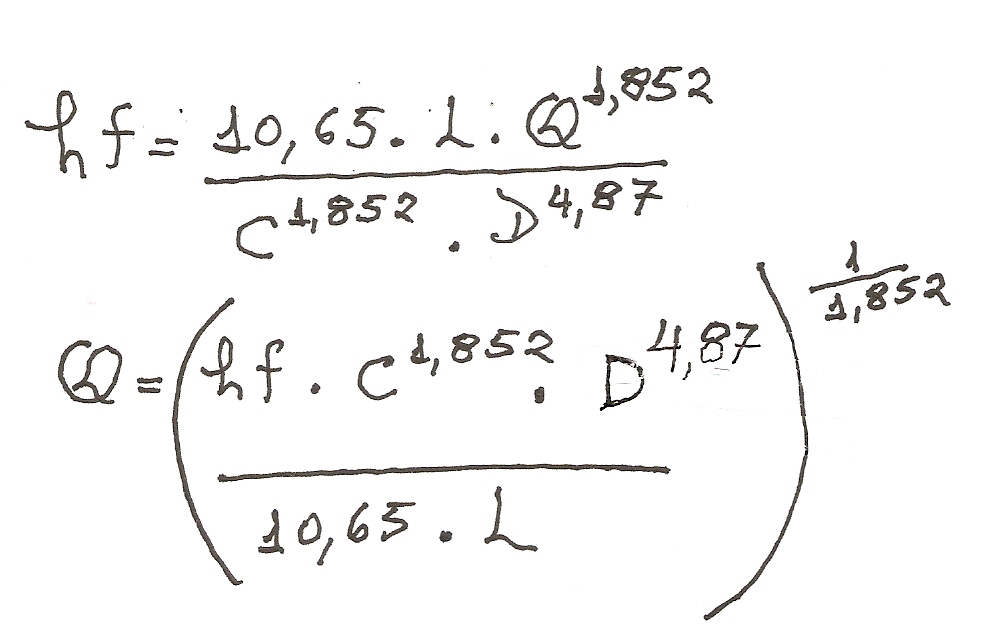 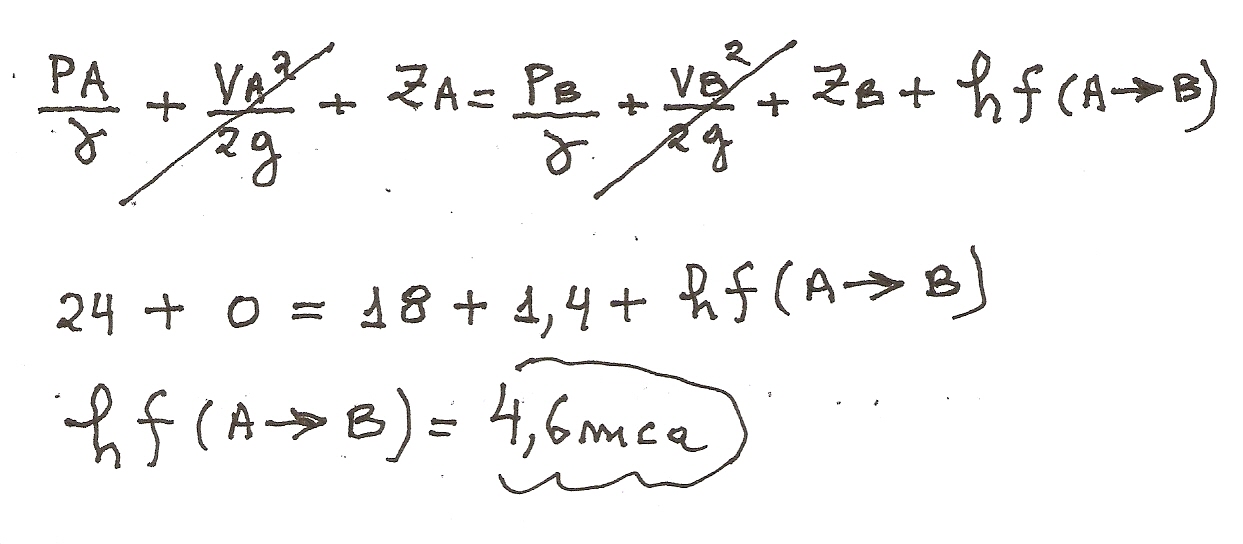 Q = 0,029 m3/s

Q = 29 L/s
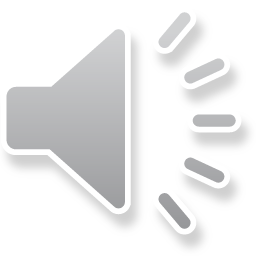 EXERCÍCIO 4
Por uma tubulação de ferro fundido velha e cheia de crostas, de D = 150 mm, circula água com V = 2,44 m/s. Sabendo-se que:
→pressão em A=27,36 m
→pressão em B=23,80 m
→L = 30,51 m
→B 0,92 m abaixo de A

Calcule o valor de “C”
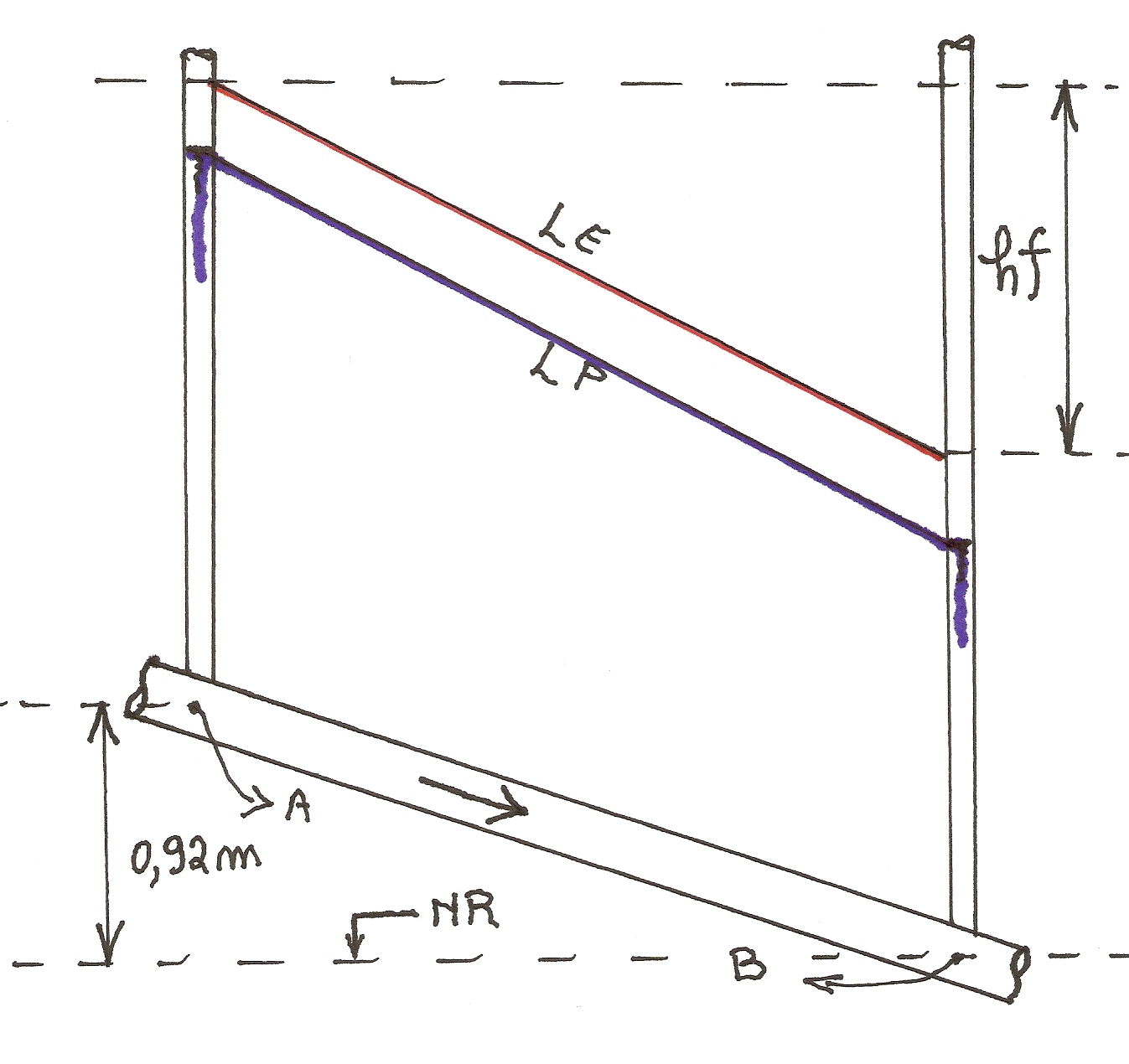 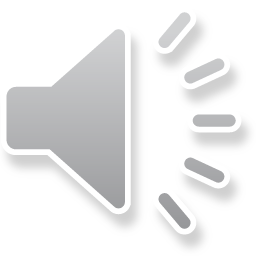 Solução
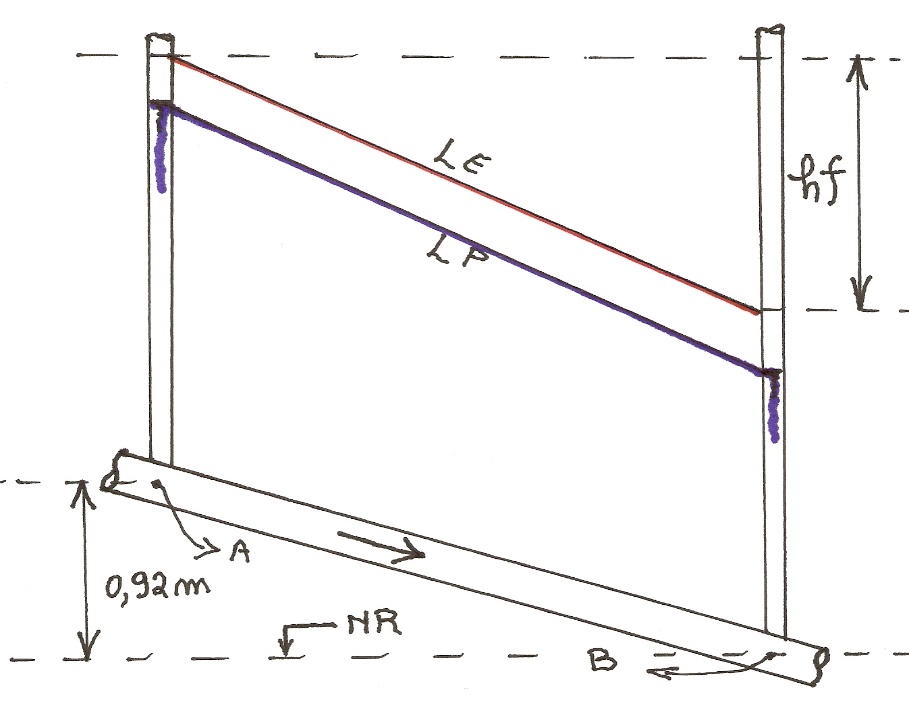 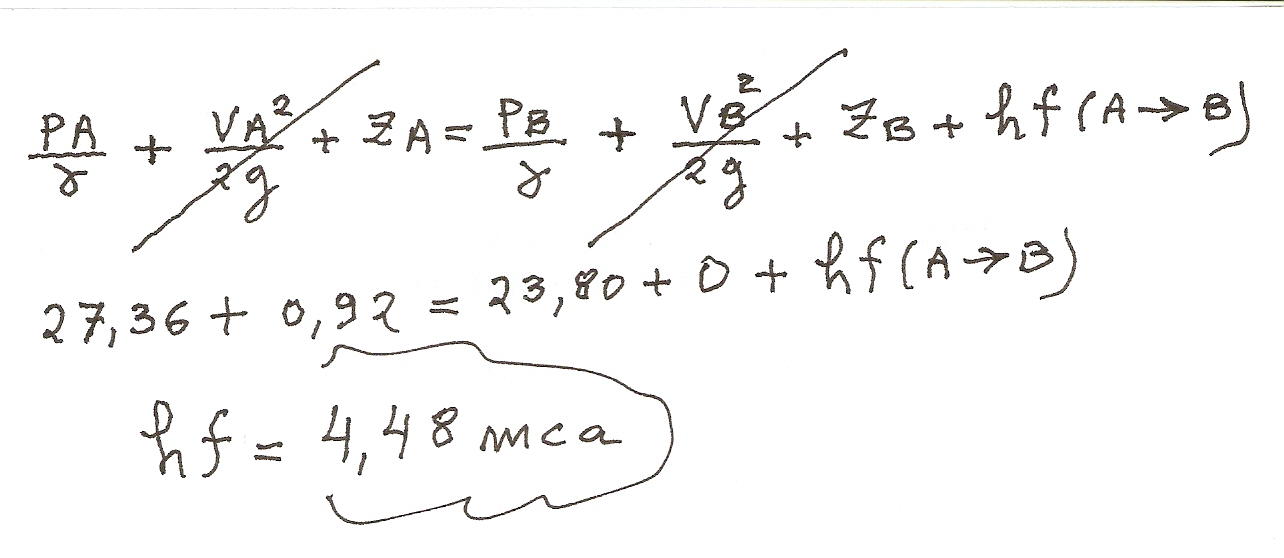 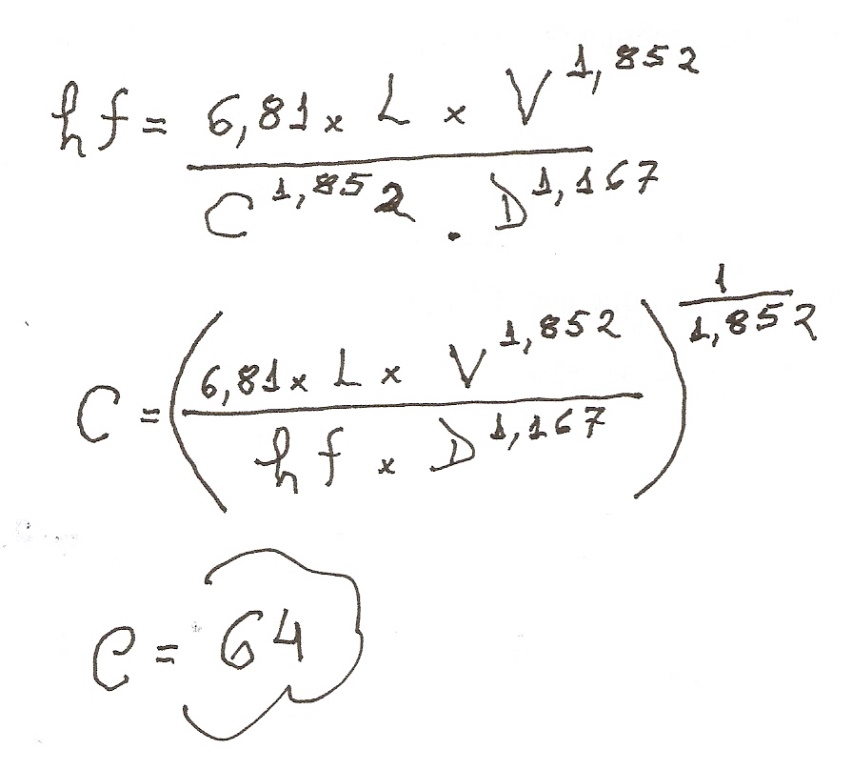 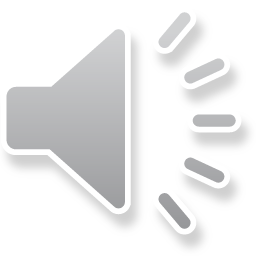